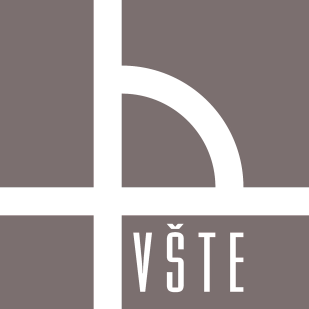 Novostavba objektu penzionu ve vybrané lokalitě na úrovni projektu pro stavební povolení
Autor bakalářské práce:	Matěj Chmel
Vedoucí bakalářské práce:	Ing. Jiří šál
Oponent Bakalářské práce:	Ing. Jana Hubálovská



České Budějovice, Červen 2017
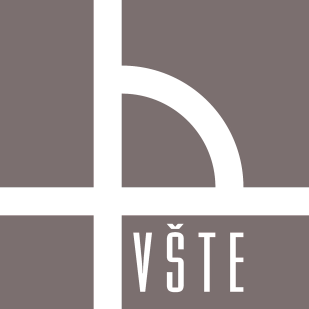 Obsah
Motivace k projektu
Cíl práce
Popis vybrané lokality
Umístění stavby
Popis objektu
Dispoziční a architektonické řešení
Obálka budovy
Závěr
Odpovědi na doplňující otázky
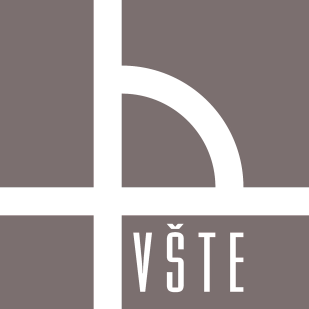 Motivace k projektu
Vybraná lokalita

Zájem o cykloturistiku v dané lokalitě

Prohloubení znalostí a uplatnění vlastních zkušeností při projektování
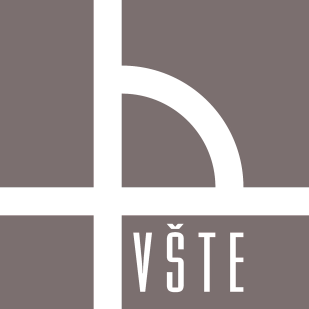 Cíl práce
Zpracování projektu penzionu na úrovni pro stavební povolení ve vybrané lokalitě včetně dispozičního a architektonického řešení
Zpracování v návaznosti na podmínky územně plánovací dokumentace dané lokality
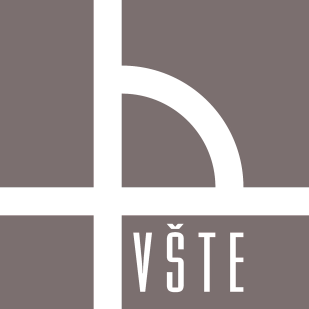 Popis vybrané lokality
Chlum u Třeboně
První zmínka o obci se datuje k roku 1933
Nachází se v krajině jihočeských rybníků pouhé 3 km od Rakouské hranice
Počet obyvatel: 1724
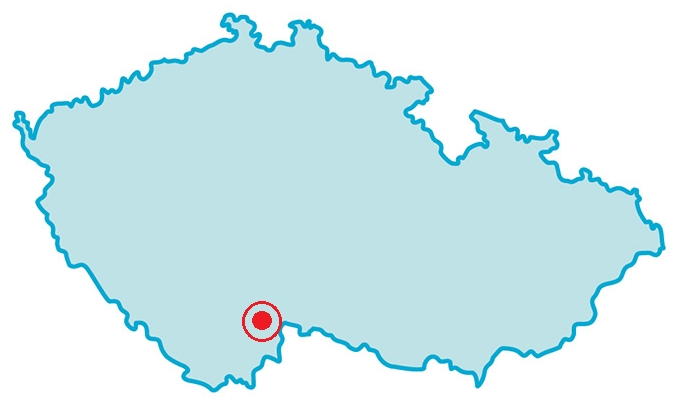 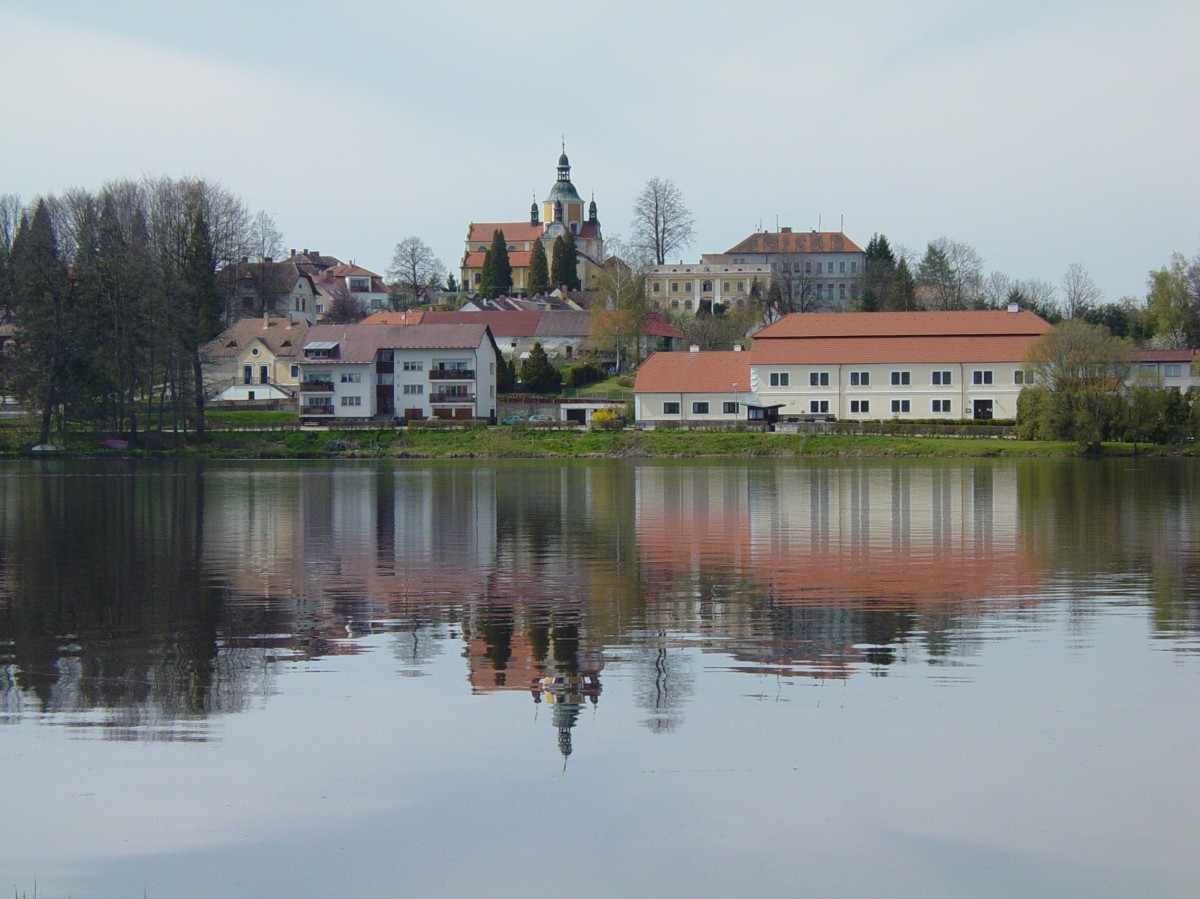 Zdroj: www.designportal.cz
Zdroj: www.trebonsko.cz/chlum-u-trebone
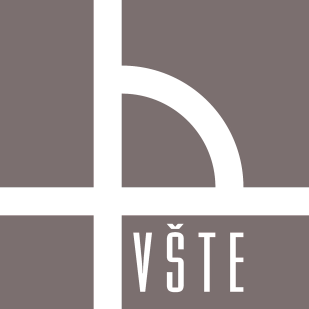 Umístění stavby
Zdroj: www.mapy.cz
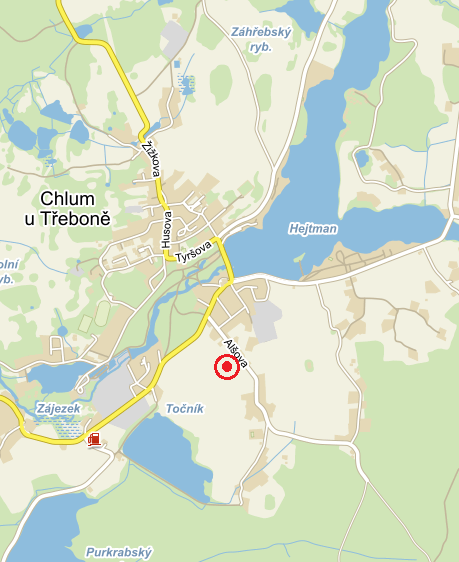 Umístění pozemku: 	Chlum u Třeboně
Číslo parcelní: 	1555/9
Plocha pozemku:	5380 m²
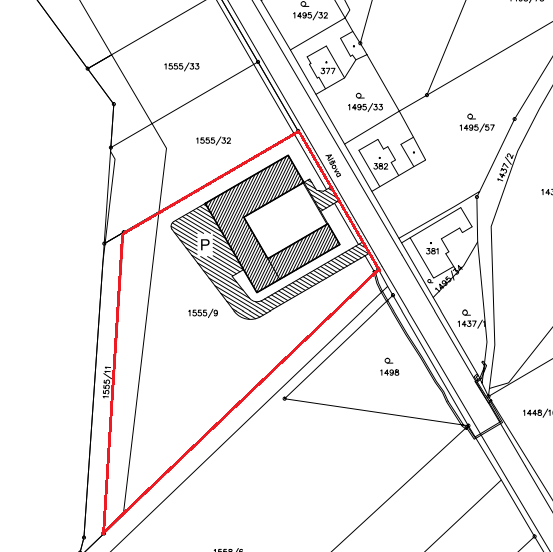 Zdroj: vlastní zpracování
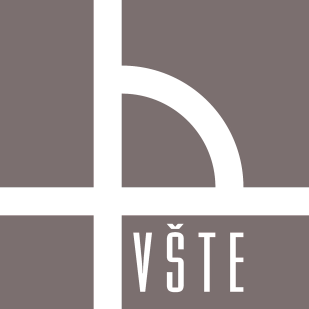 Popis objektu
Materiálové řešení:
Základy:
Zákl. pás + betonové tvárnice
Obvodové zdivo:
Keramické tvárnice Porotherm 30 CB
Pěnový polystyren EPS tl. 150 mm
Stropní konstrukce:
Stropní POT nosníky a MIAKO vložky
Krov:
Kleštinový krov
Střecha:
Sedlová s pálenou taškovou krytinou
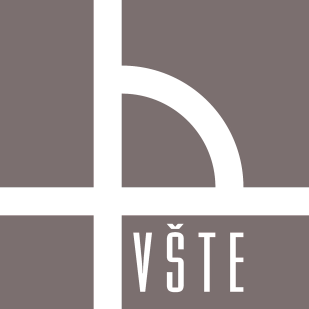 Dispoziční a architektonické řešení
Dvojpodlažní penzion
Nepodsklepený
Zděný
Sedlová střecha
Penzion pro 30 hostů
Byt pro 4 člennou rodinu
Zdroj: vlastní zpracování
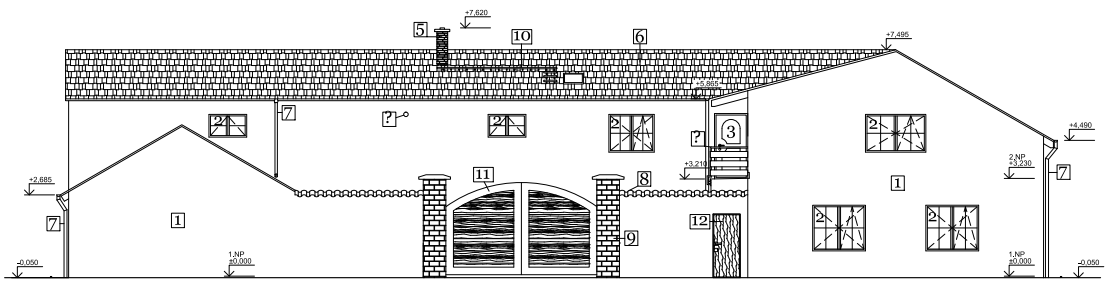 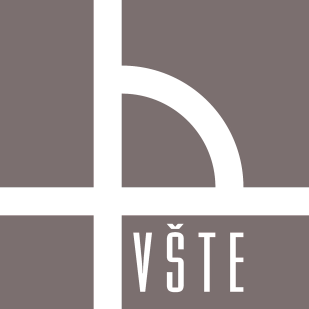 1.NP
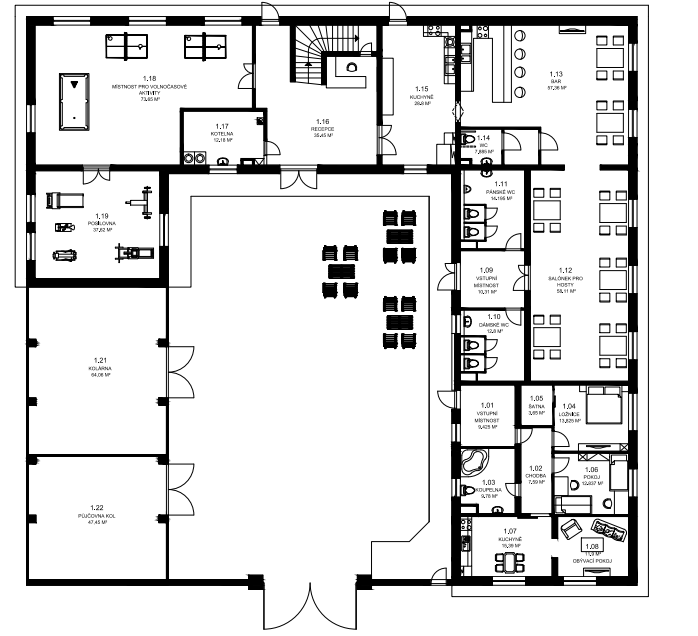 Zdroj: vlastní zpracování
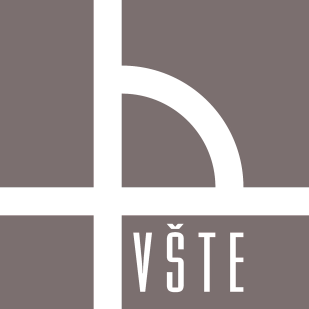 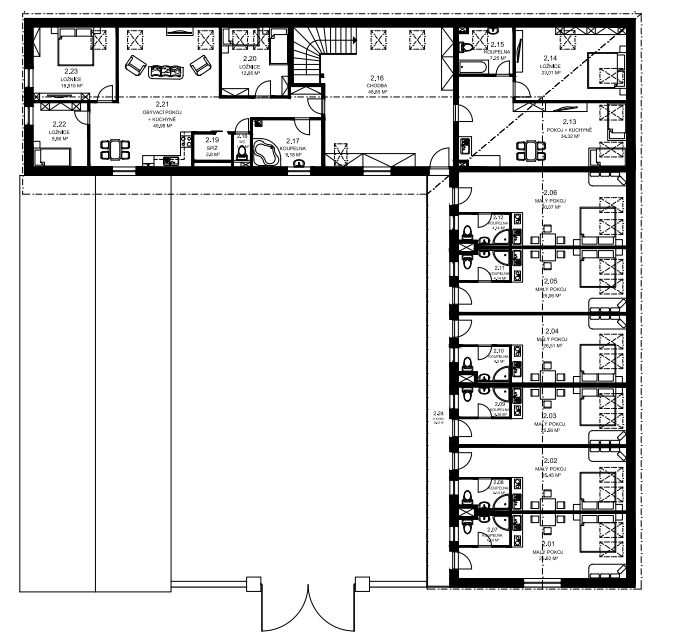 2.NP
Zdroj: vlastní zpracování
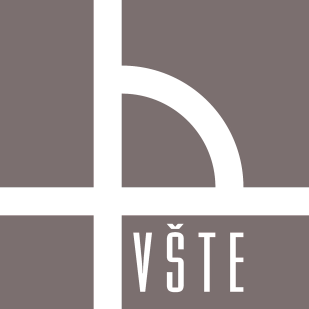 Jihozápadní a severovýchodní pohled
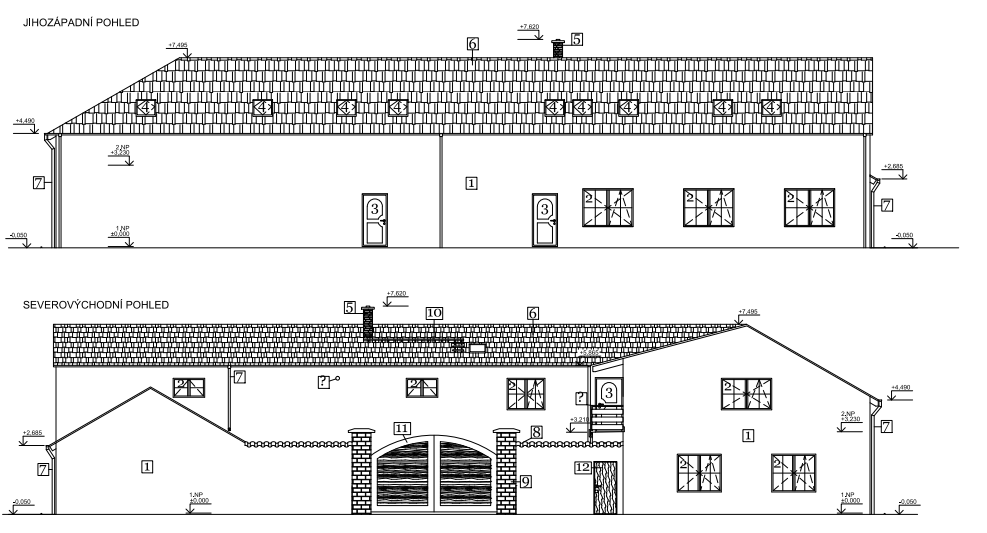 Zdroj: vlastní zpracování
Zdroj: vlastní zpracování
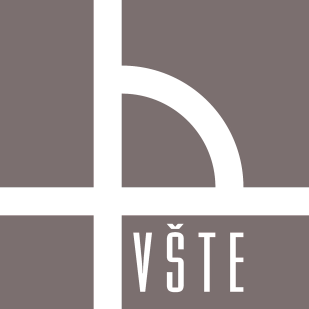 Severozápadní a jihovýchodní pohled
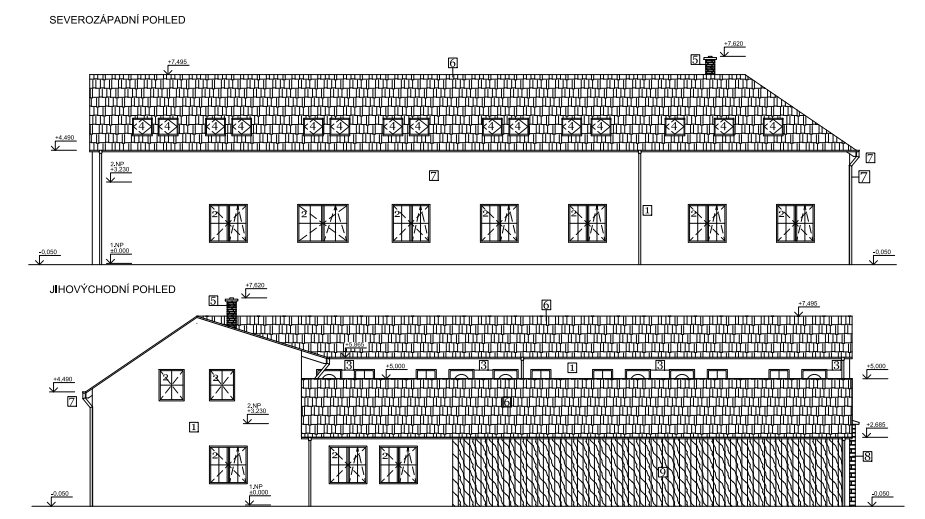 Zdroj: vlastní zpracování
Zdroj: vlastní zpracování
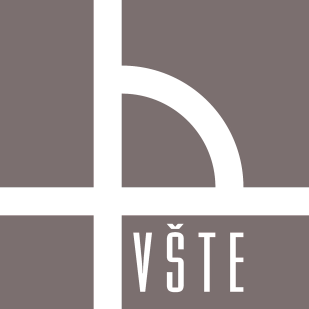 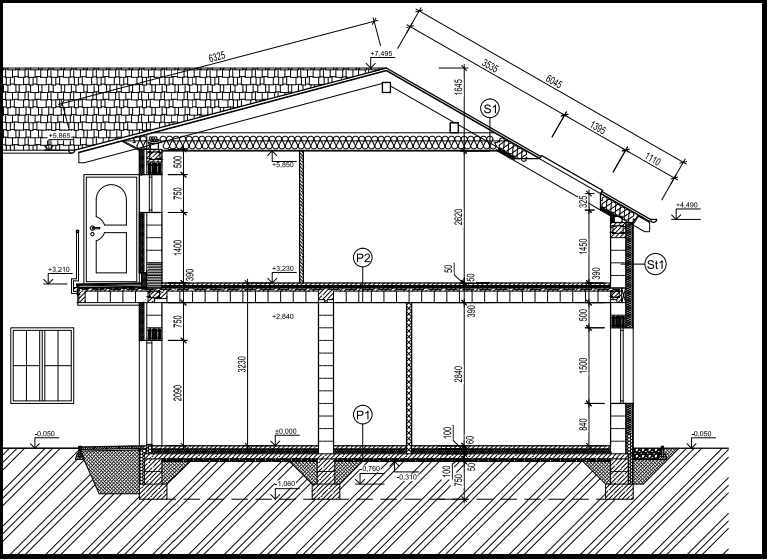 Obálka budovy
Návrh vlastní
Výpočet v programu TEPLO 2015
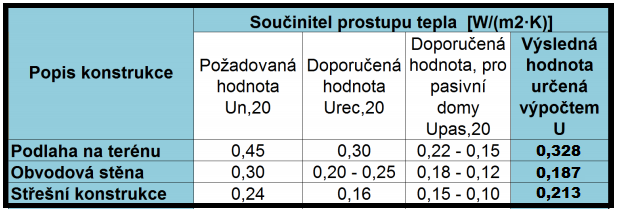 Zdroj: vlastní zpracování
Zdroj: vlastní zpracování
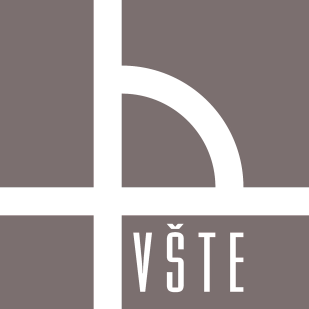 Závěr
Navržení penzionu pro stavební povolení podle platných vyhlášek a norem

Penzion zapadá do dané lokality a nenarušuje okolní zástavbu

Cíl bakalářské práce byl splněn
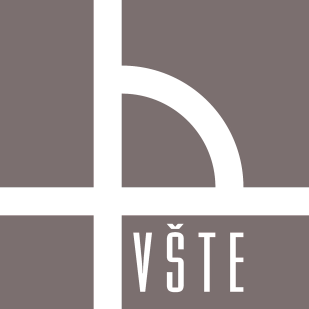 Doplňující dotazy
Jak by jste vyřešil zavětrování krovu jednopodlažního traktu?
Podélné zavětrování krovu prkny ze spodu krokví
Zavětrování v úrovni kleštin
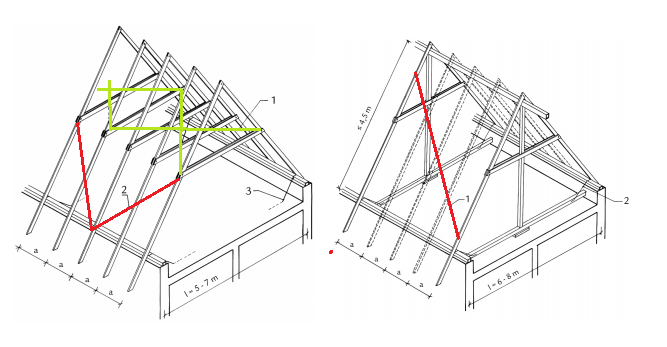 Zdroj: www.stavebniklub.cz
DĚKUJI ZA POZORNOST